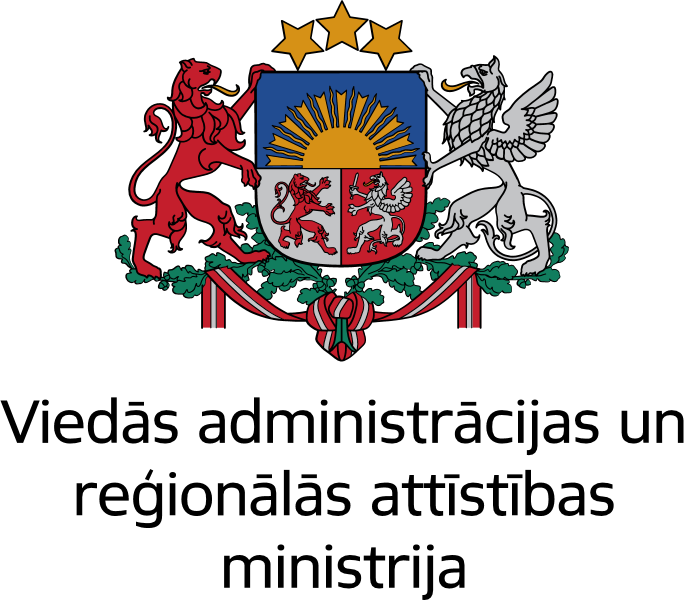 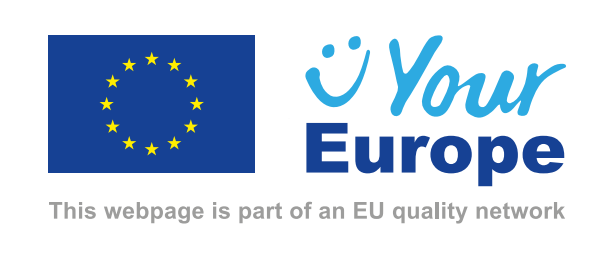 Iestāžu PROGRESS 2024. gada 3. ceturksnī Vienotās digitālās vārtejas regulas (ES) 2018/1724 ieviešanā
Vides aizsardzības un reģionālās attīstības ministrija


2024. gada 3. oktobris
1
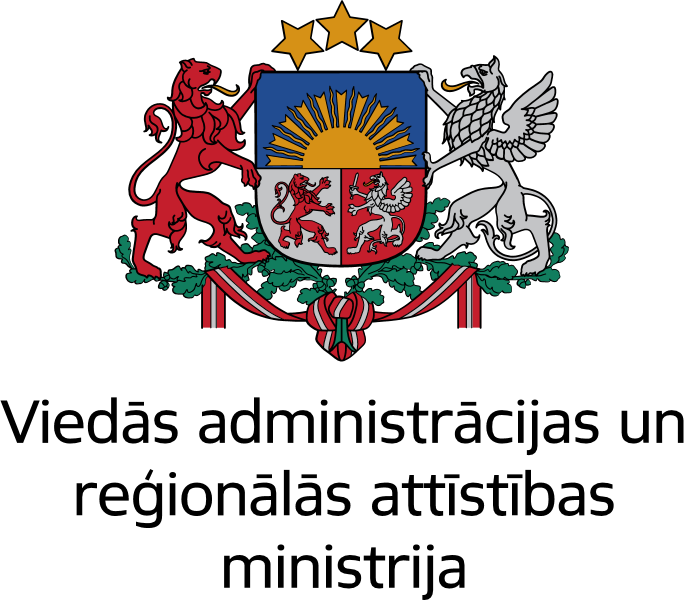 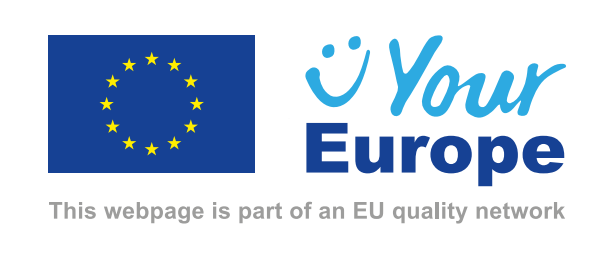 Prezentācijas saturs
Identificētās informācijas un pakalpojumu apjoms
Eiropas Komisijas saišu repozitorijs
Palīdzības un problēmu risināšanas pakalpojumi
Vienreizes principa tehniskā sistēma – OOTS
Informatīvais ziņojums par progresu 2023. gadā
Vienotās digitālās vārtejas regulas ieviešanas vadlīnijas
2
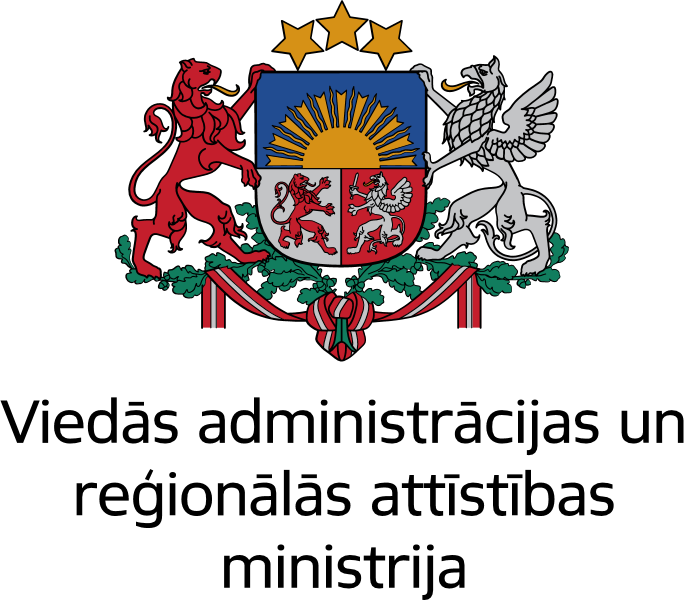 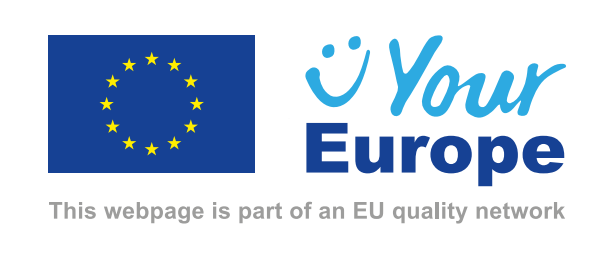 Identificētās informācijas apjoms
2024. gada 3. ceturksnī VARAM apkopoja iestāžu identificēto informāciju Regulas 2018/1724 tvērumā
Informācija saņemta no 25 iestādēm
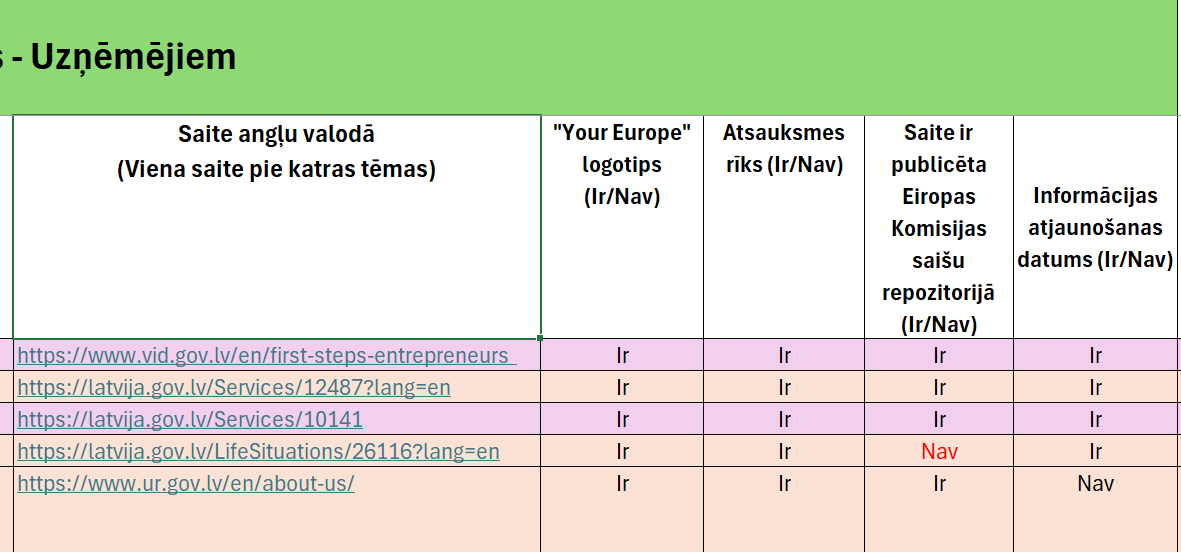 3
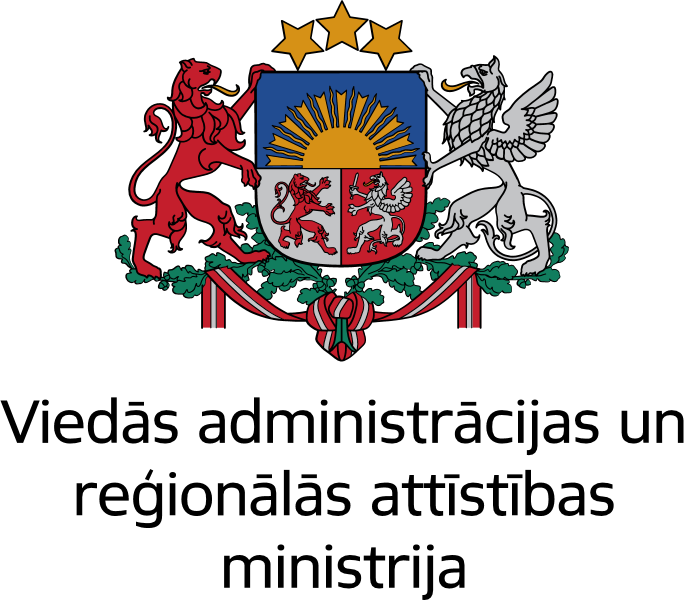 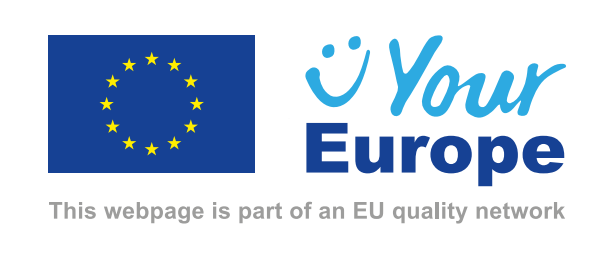 Identificētais pakalpojumu apjoms
2024. gada 3. ceturksnī VARAM apkopoja iestāžu identificētos pakalpojumus Regulas 2018/1724 tvērumā
Saņemta informācija no 47 iestādēm
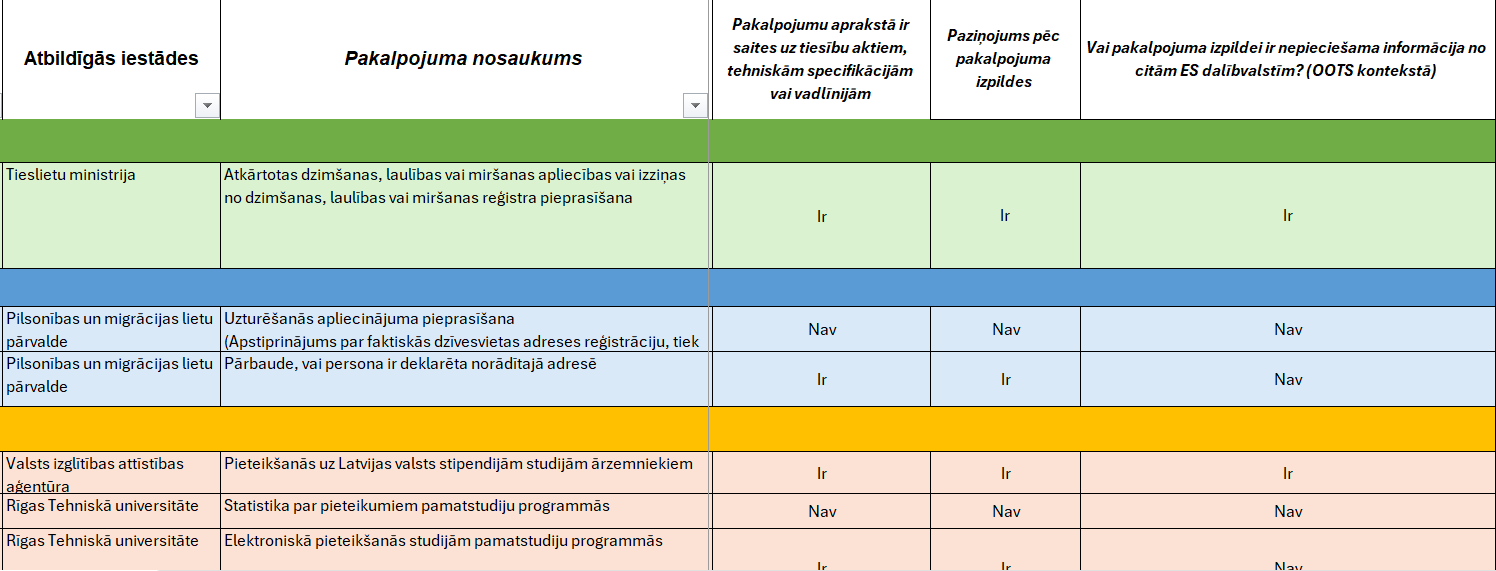 4
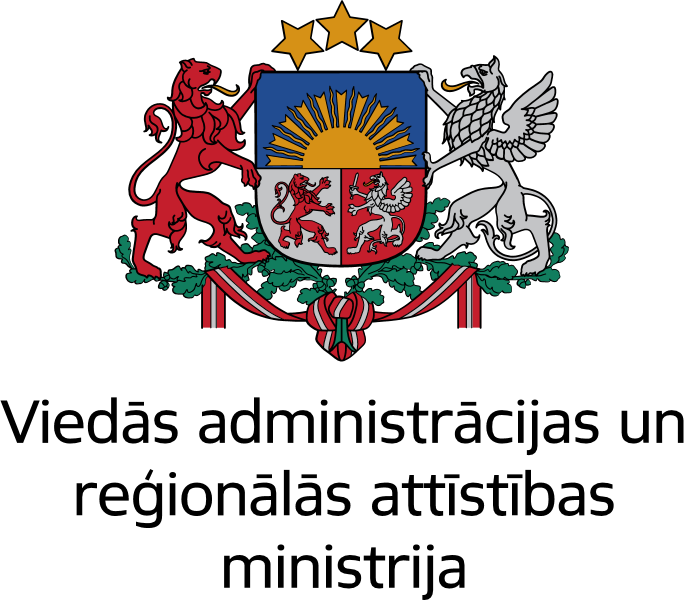 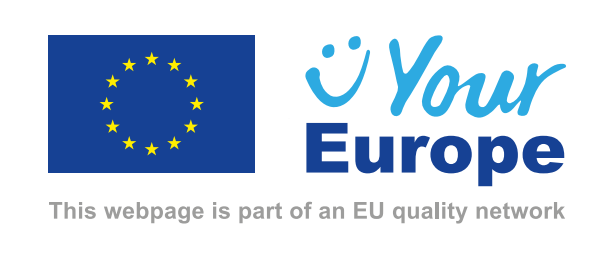 Identificētās informācijas un pakalpojumu apjoms
VARAM tīmekļvietnē ir pieejams apkopots Latvijas valsts iestāžu saraksts ar pakalpojumiem, kurā ir redzama katra konkrēta pakalpojuma atbilstība Regulas prasībām.
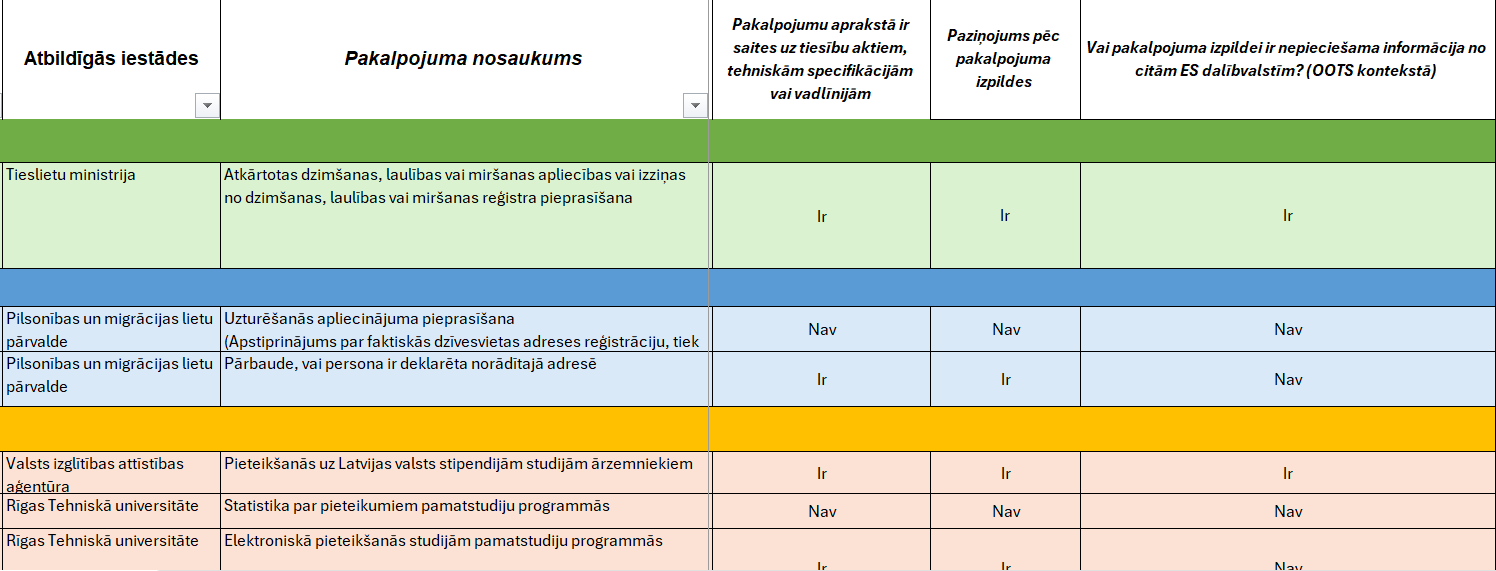 5
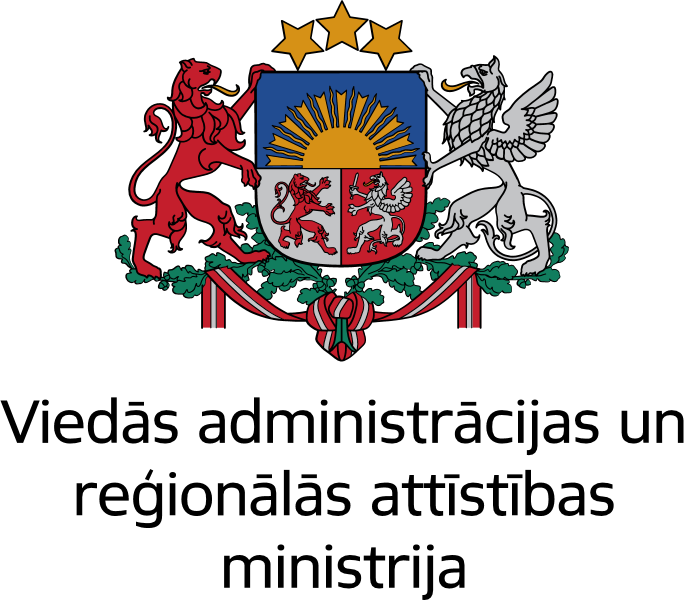 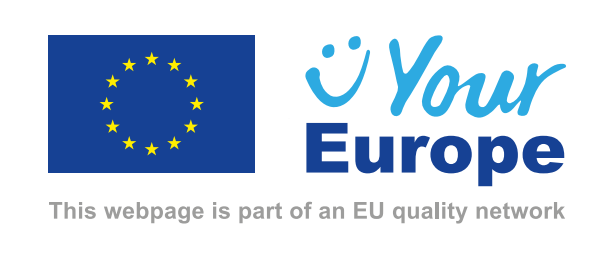 2024. gada 3. ceturksnī publicēto saišu skaits
2024. gada 3. ceturksnī tika publicētas vairāk nekā 300 saites
Kopējais Latvijas iestāžu publicēto saišu skaits pārsniedz 1200 saites
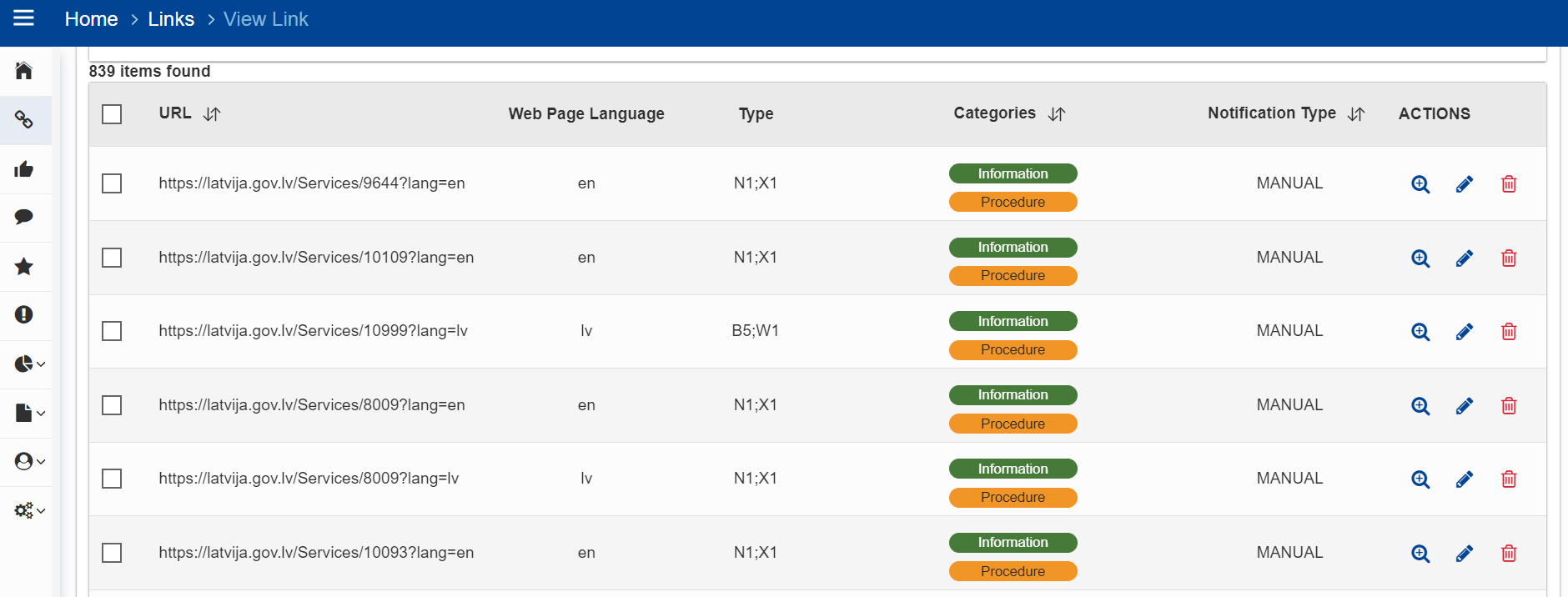 6
[Speaker Notes: Jaunu iestādes lietotāju iespējams reģistrēt piesakot piekļuvi Eiropas Komisijas saišu repozitorijam e-pastā, rakstot pieprasījumu SDG nacionālajam koordinatoram (VARAM Pakalpojumu pārvaldības ekspertam Igoram Lisjonokam, igors.lisjonoks@varam.gov.lv)]
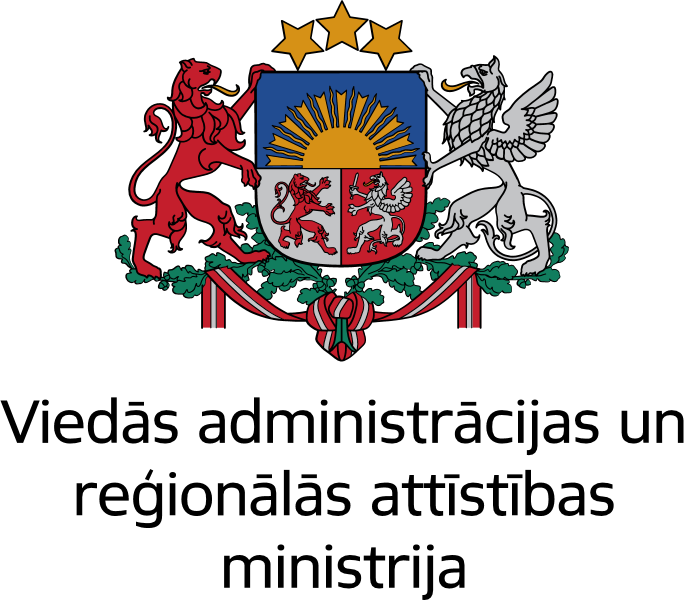 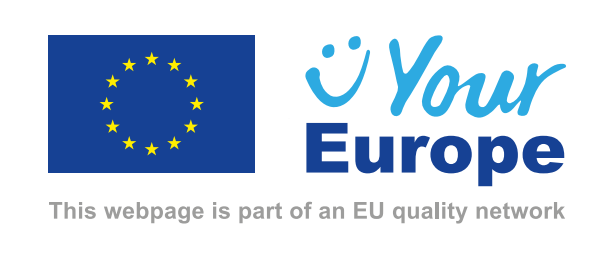 2024. gada 2. ceturksnī publicētās informācijas apjoms
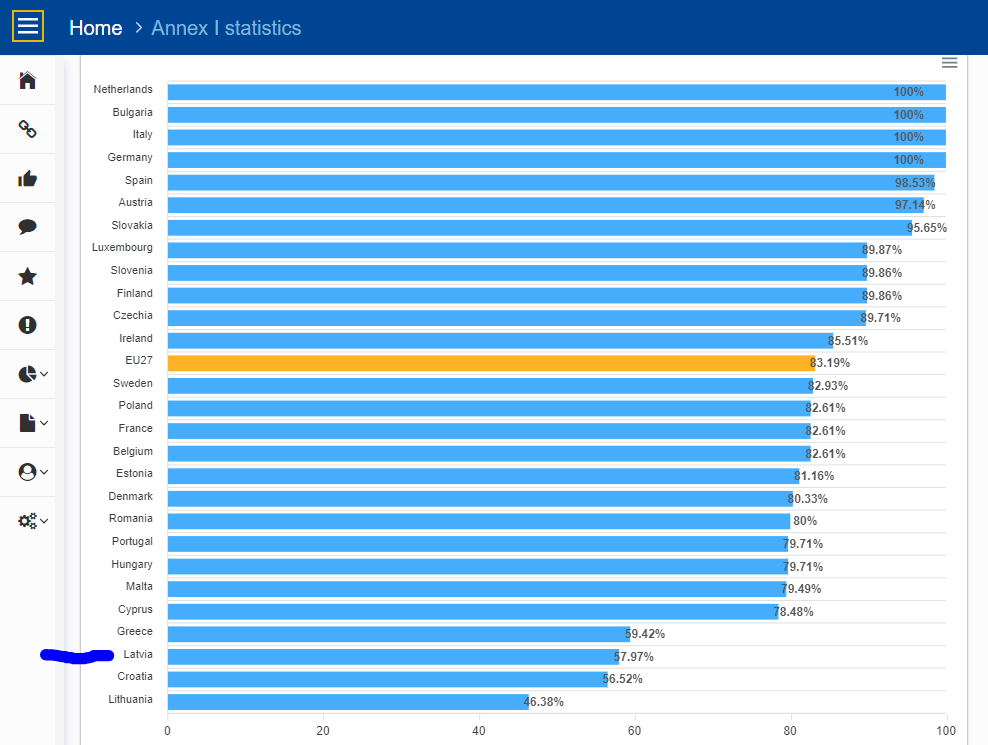 Ir reģistrēti 67 lietotāji.
Ir rādītāji, kas iestādēm ir jāuzlabo, piemēram, Regulas 1. pielikuma tvēruma informācijas esamība saišu repozitorijā – Latvijai – 57.97%
7
[Speaker Notes: Jaunu iestādes lietotāju iespējams reģistrēt piesakot piekļuvi Eiropas Komisijas saišu repozitorijam e-pastā, rakstot pieprasījumu SDG nacionālajam koordinatoram (VARAM Pakalpojumu pārvaldības ekspertam Igoram Lisjonokam, igors.lisjonoks@varam.gov.lv)]
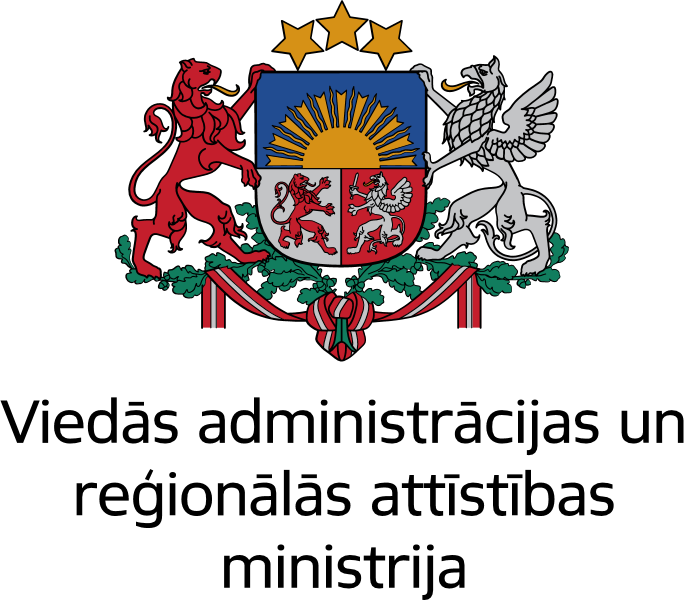 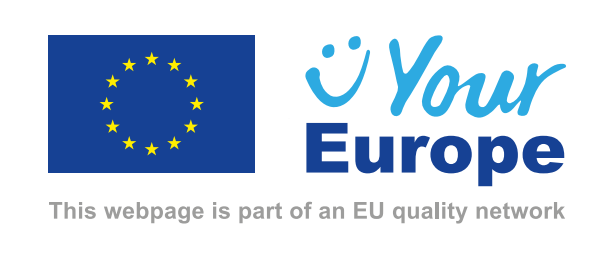 2024. gada 3. ceturksnī publicētās informācijas apjoms
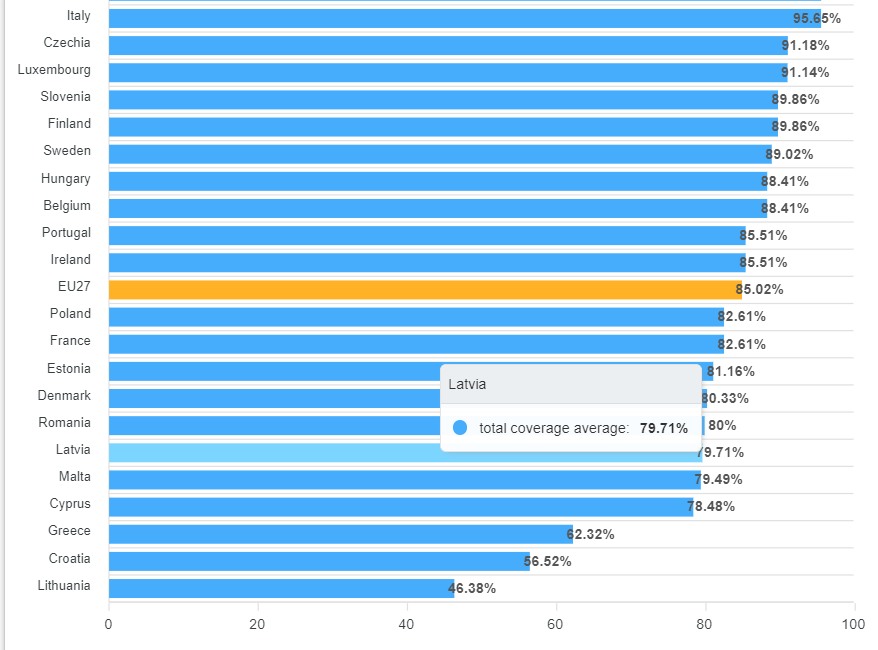 Ir reģistrēti 92 lietotāji.
Ir rādītāji, kas iestādēm ir jāuzlabo, piemēram, Regulas 1. pielikuma tvēruma informācijas esamība saišu repozitorijā – Latvijai – 79.71%
8
[Speaker Notes: Jaunu iestādes lietotāju iespējams reģistrēt piesakot piekļuvi Eiropas Komisijas saišu repozitorijam e-pastā, rakstot pieprasījumu SDG nacionālajam koordinatoram (VARAM Pakalpojumu pārvaldības ekspertam Igoram Lisjonokam, igors.lisjonoks@varam.gov.lv)]
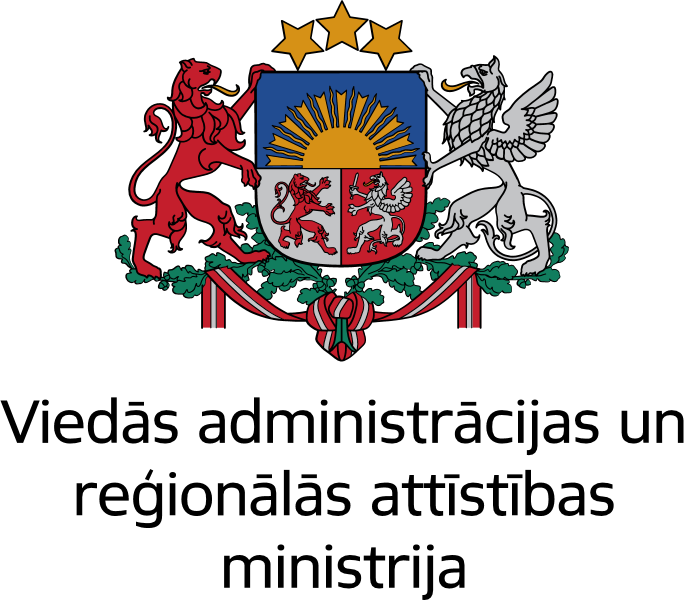 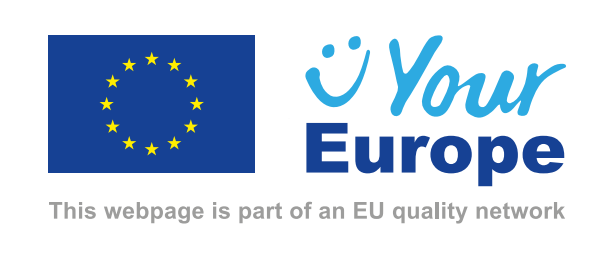 Regulas 3. pielikums – palīdzības un problēmu risināšanas pakalpojumi
NVD un NVA – sniedz nepieciešamās atsauksmes uz saišu repozitoriju
EM, LIAA, AIC – nesniedz nepieciešamās atsauksmes uz saišu repozitoriju
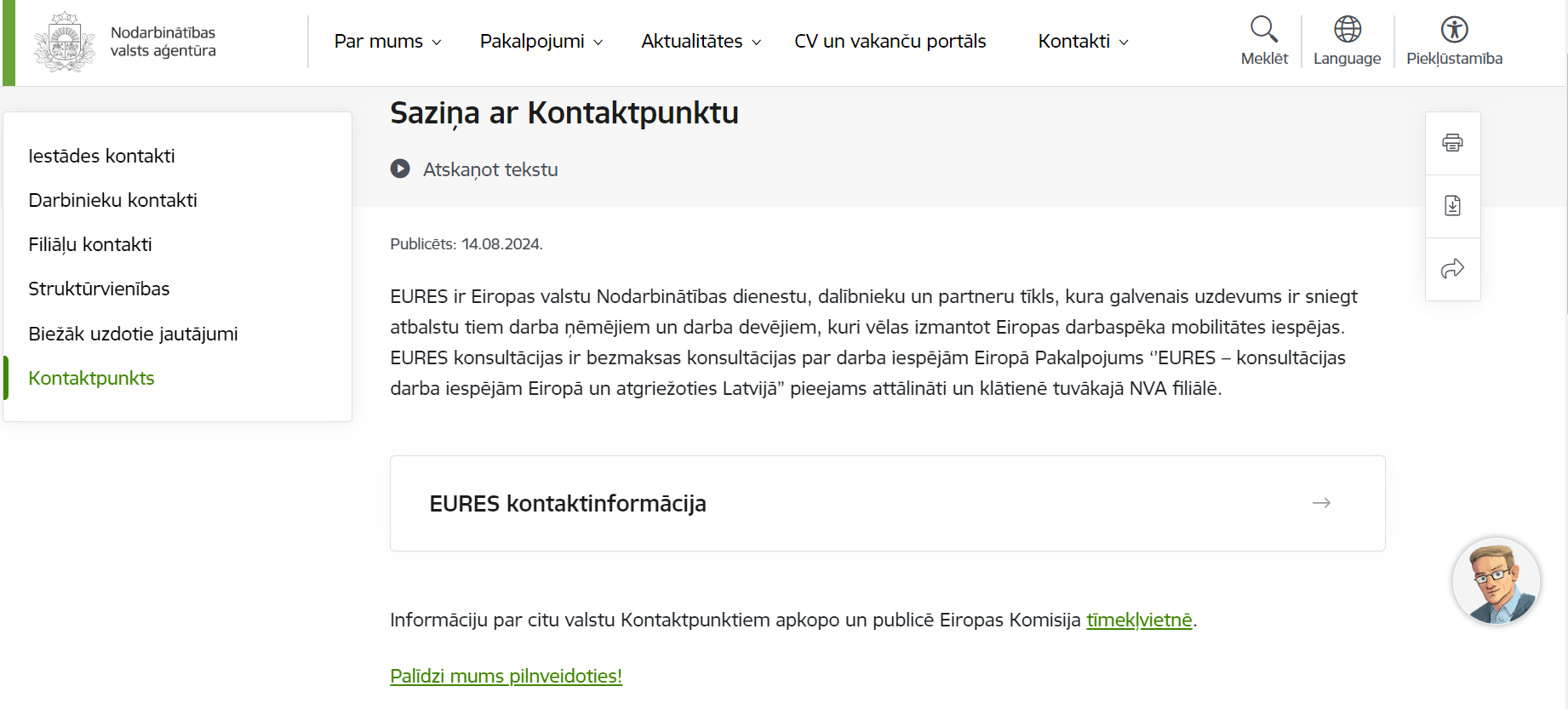 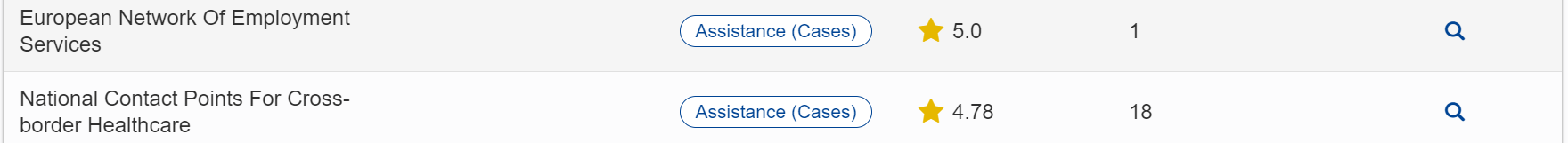 9
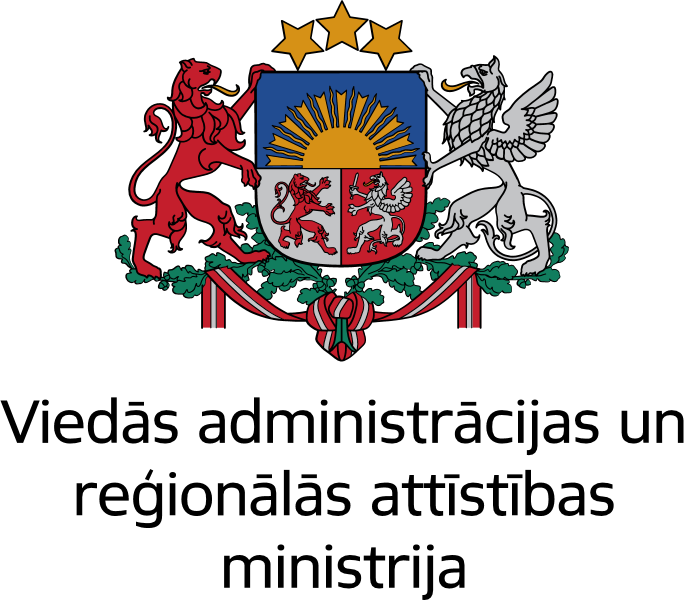 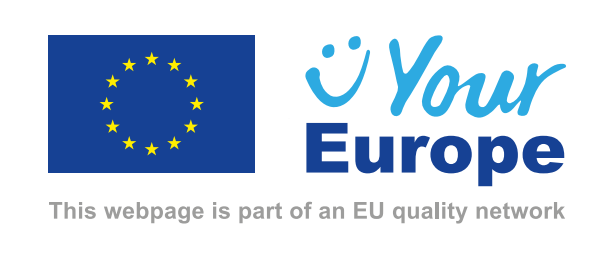 Vienreizes principa tehniskā sistēma (OOTS) – Somijas konference
2024. gada 3. ceturksnī VARAM koordinēja Latvijas iestāžu iesaisti Eiropas Komisijas OOTS semantiskajā darba grupā. 
No Latvijas piedalījās dalībnieki no 3 iestādēm – IZM, PMLP, CSDD.
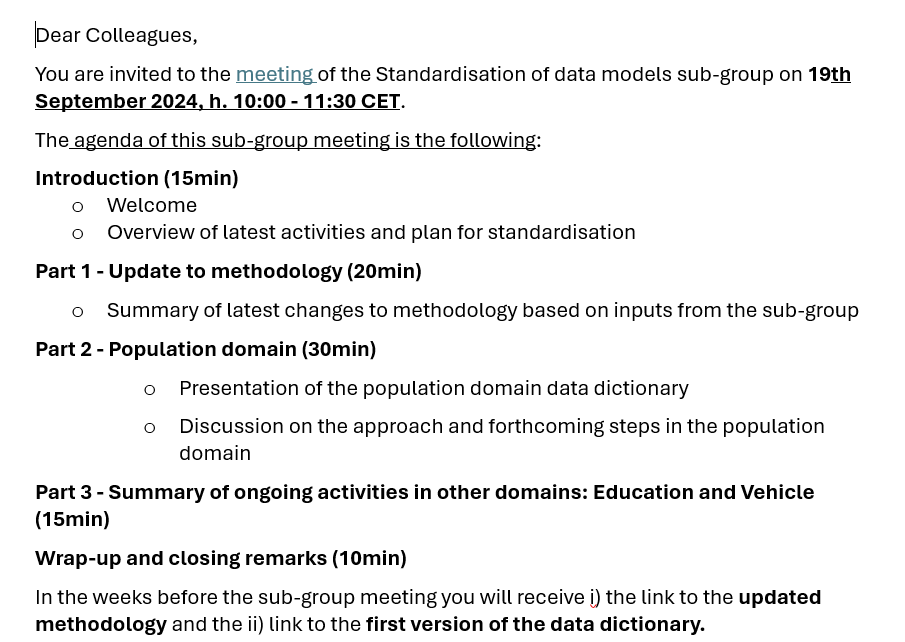 10
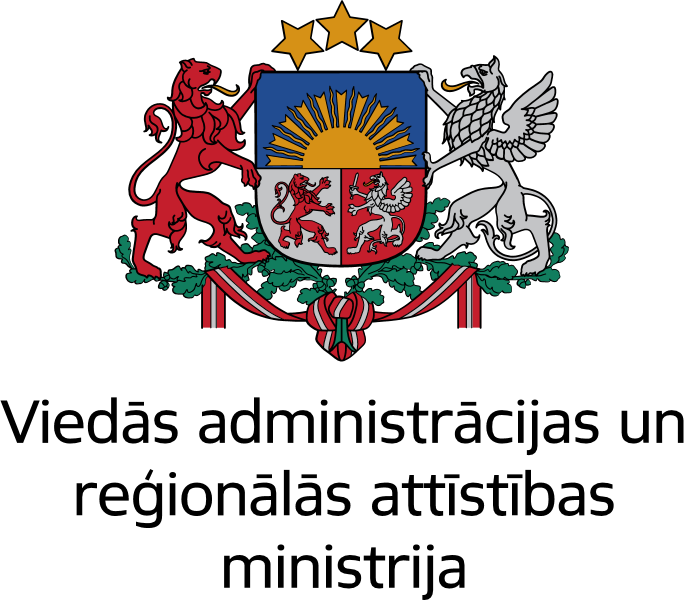 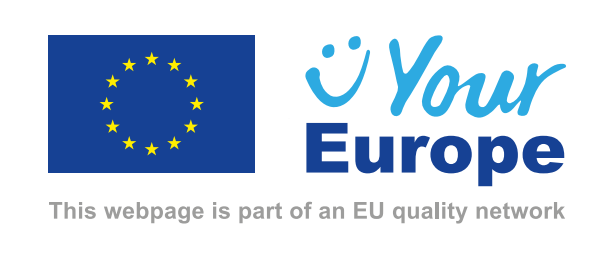 Vienreizes principa tehniskā sistēma (OOTS) – Somijas konference
2024. gada 3. ceturksnī VARAM koordinēja Latvijas iestāžu dalības nodrošināšanu Somijas OOTS konferencē 2024. gada 8.-9. oktobrī.
No Latvijas piedalīsies 11 dalībnieki no 6 iestādēm – VDAA, PMLP, UR, IZM, VPC, VID.
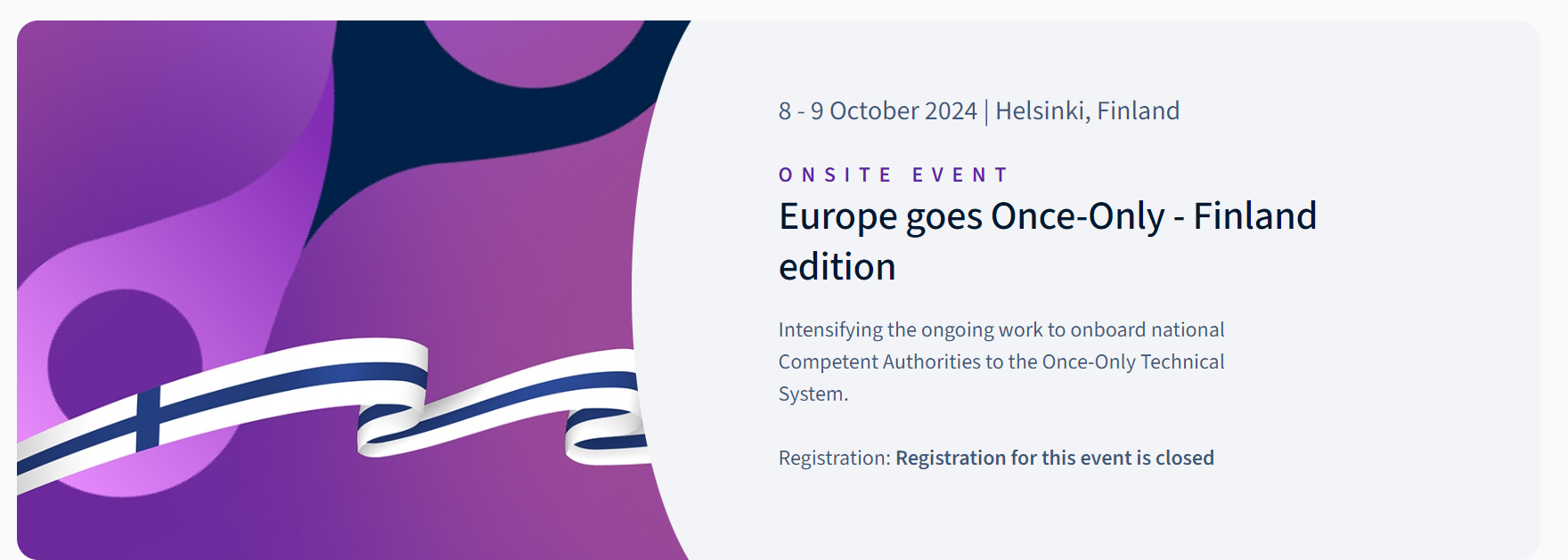 11
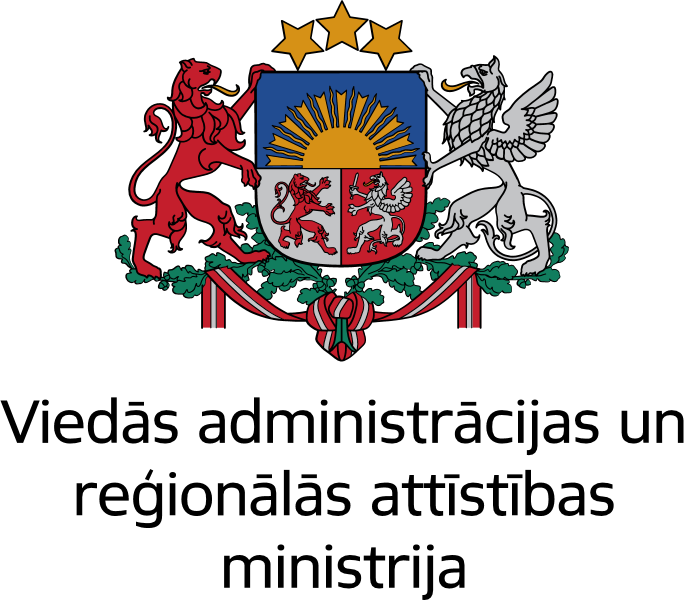 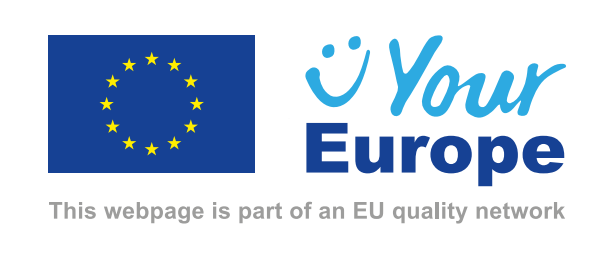 Vienreizes principa tehniskā sistēma (OOTS) – EK pētījuma rezultāti
2024. gada 3. ceturksnī EK publicēja pētījumu rezultātus par OOTS ietekmi uz MVU un uz pašnodarbinātām personām.
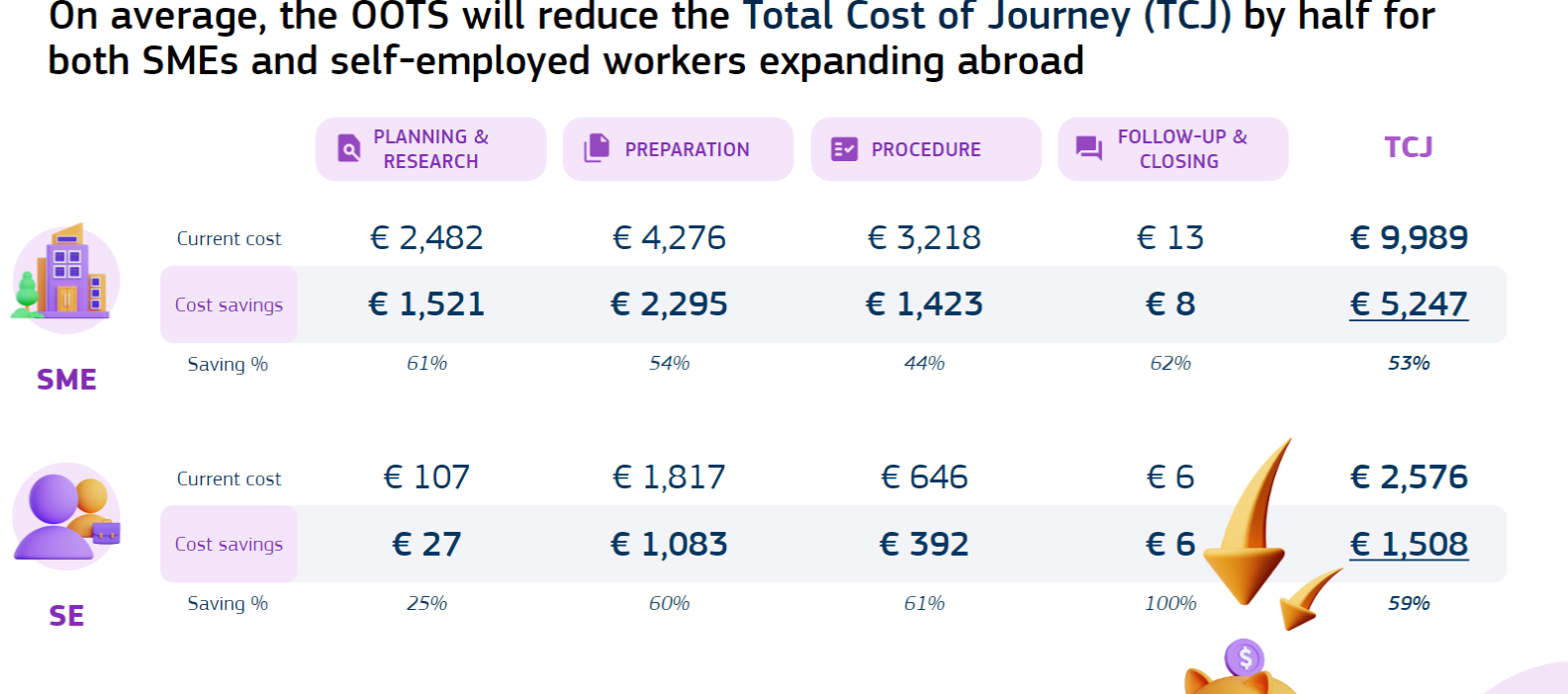 12
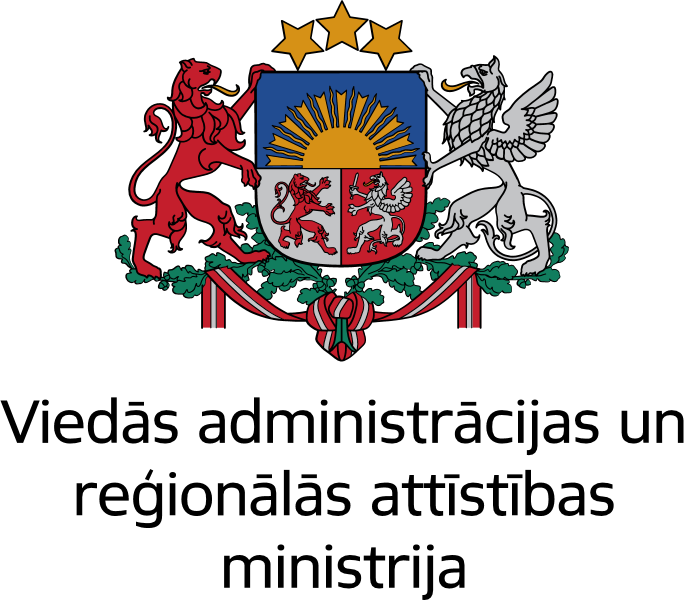 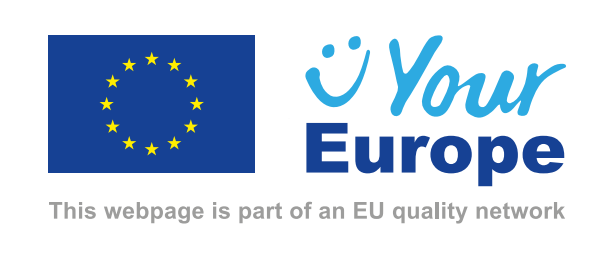 Informatīvais ziņojums par progresu 2023. gadā
Tika sagatavots un saskaņots ar visām iesaistītām institūcijām informatīvais ziņojums (24-TA-1855) par progresu Regulas ieviešanā 2023. gadā.
Informatīvais ziņojums ietver rīcības plānu, kas ietver uzdevumus iestādēm, kuras sniedz Regulas tvēruma informāciju (1. pielikums) vai pakalpojumus (2.pielikums) vai palīdzības un problēmu risināšanas pakalpojumus (3.pielikums).
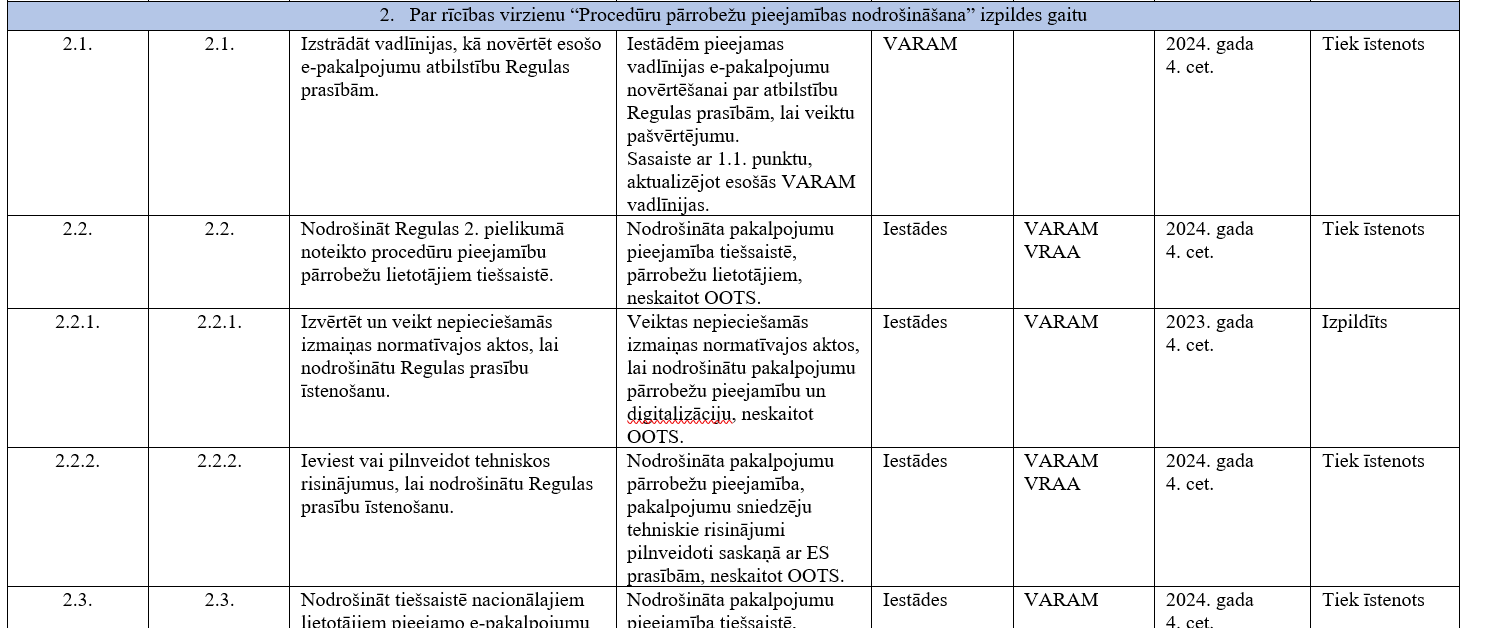 13
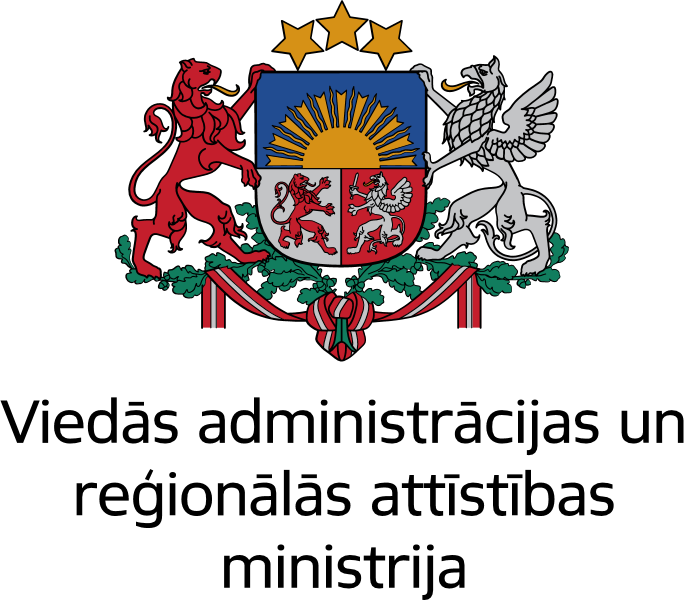 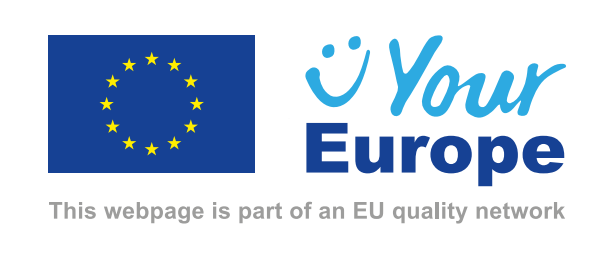 Vienotās digitālās vārtejas regulas ieviešanas vadlīnijas
VARAM 2024. gada 3. ceturksnī sagatavoja vadlīniju melnrakstu, kas tika saskaņots ar Komitejas dalībniekiem.
Vadlīnijas tiks publicētas VARAM tīmekļvietnē, tiklīdz būs pieejama vadlīniju pirmā versija.
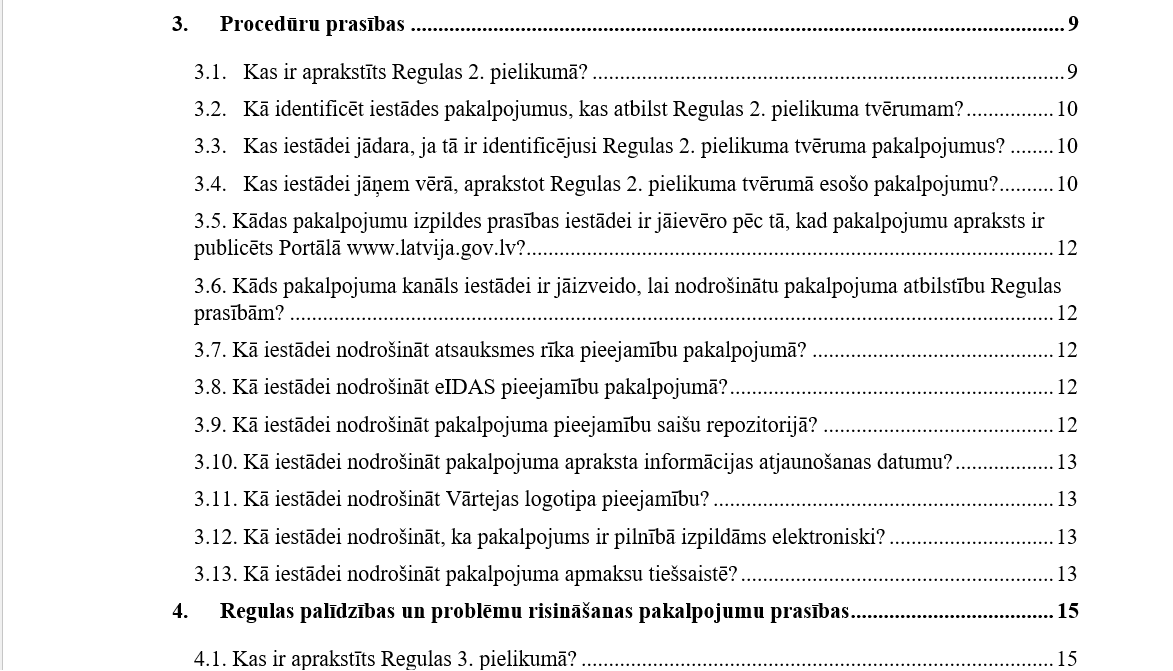 14
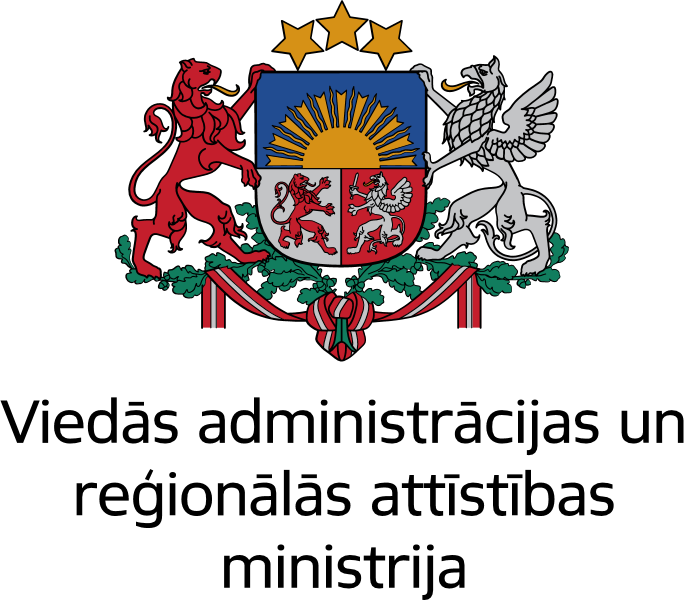 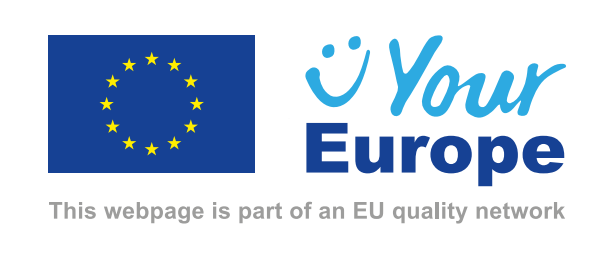 Kontaktinformācija
Vienotās digitālās vārtejas (SDG) regulas ieviešana 

SDG nacionālais koordinators: 
Igors Lisjonoks 
Valsts pakalpojumu un datu pārvaldības departaments
Pakalpojumu pārvaldības eksperts
Vides aizsardzības un reģionālās attīstības ministrija
+371 67026924
igors.lisjonoks@varam.gov.lv
www.varam.gov.lv
15